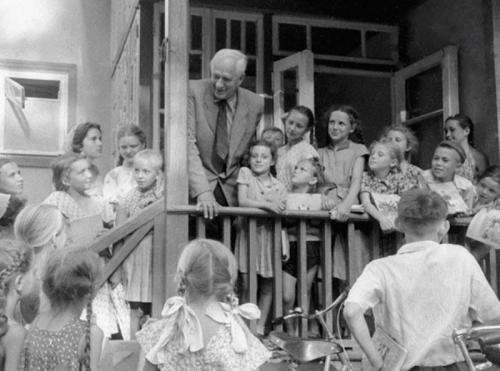 В гостях у дедушки Корнея
[Speaker Notes: Корней Иванович Чуковский - известный русский писатель, но это не настоящее его имя и фамилия, а придуманное. Писатель создал себе псевдоним из собственной фамилии. А настоящее имя и фамилия писателя Николай Васильевич Корнейчуков.]
Санкт-Петербург
Одесса
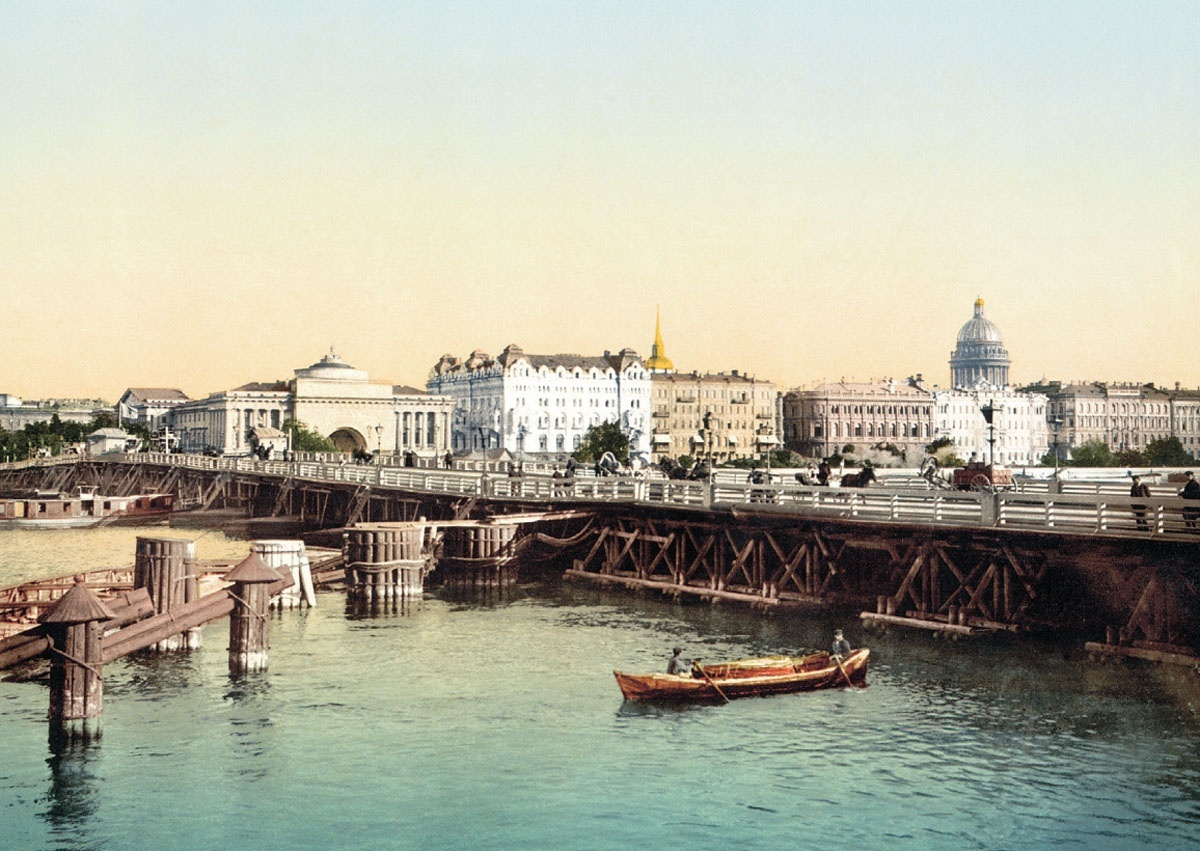 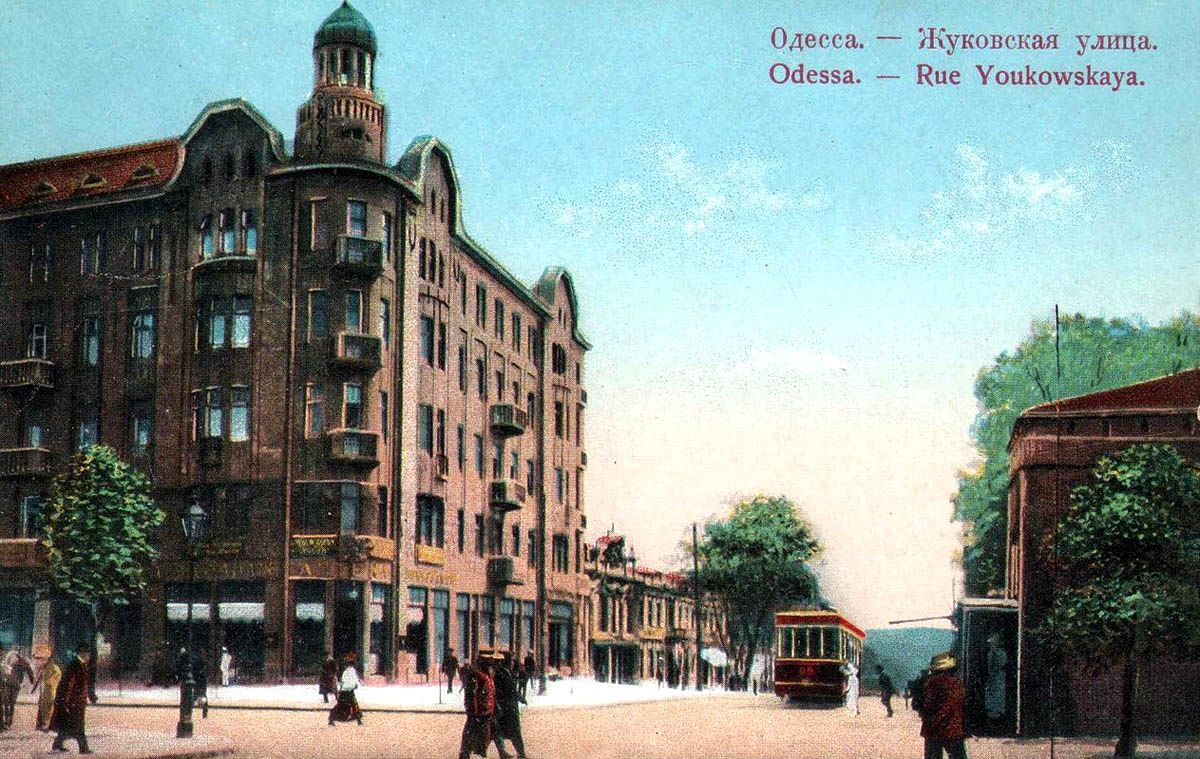 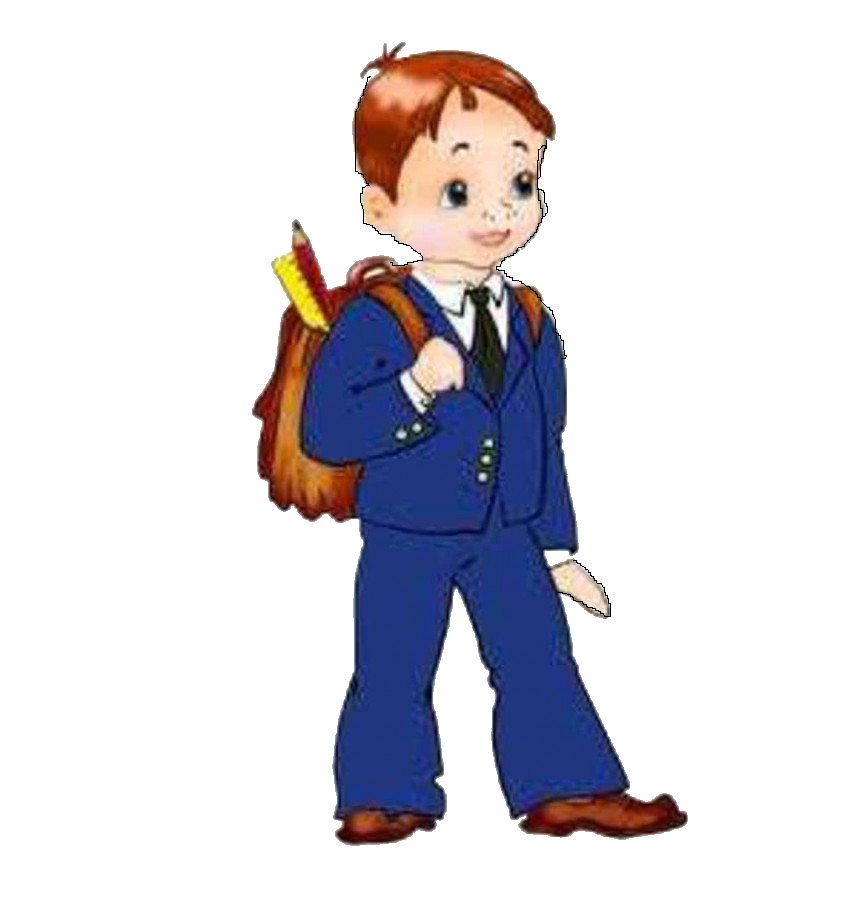 [Speaker Notes: Родился маленький Чуковский в Петербурге, а все свое детство провел в городе Одесса. Там он учился в гимназии, работал, изучал иностранные языки. Затем уехал за границу.]
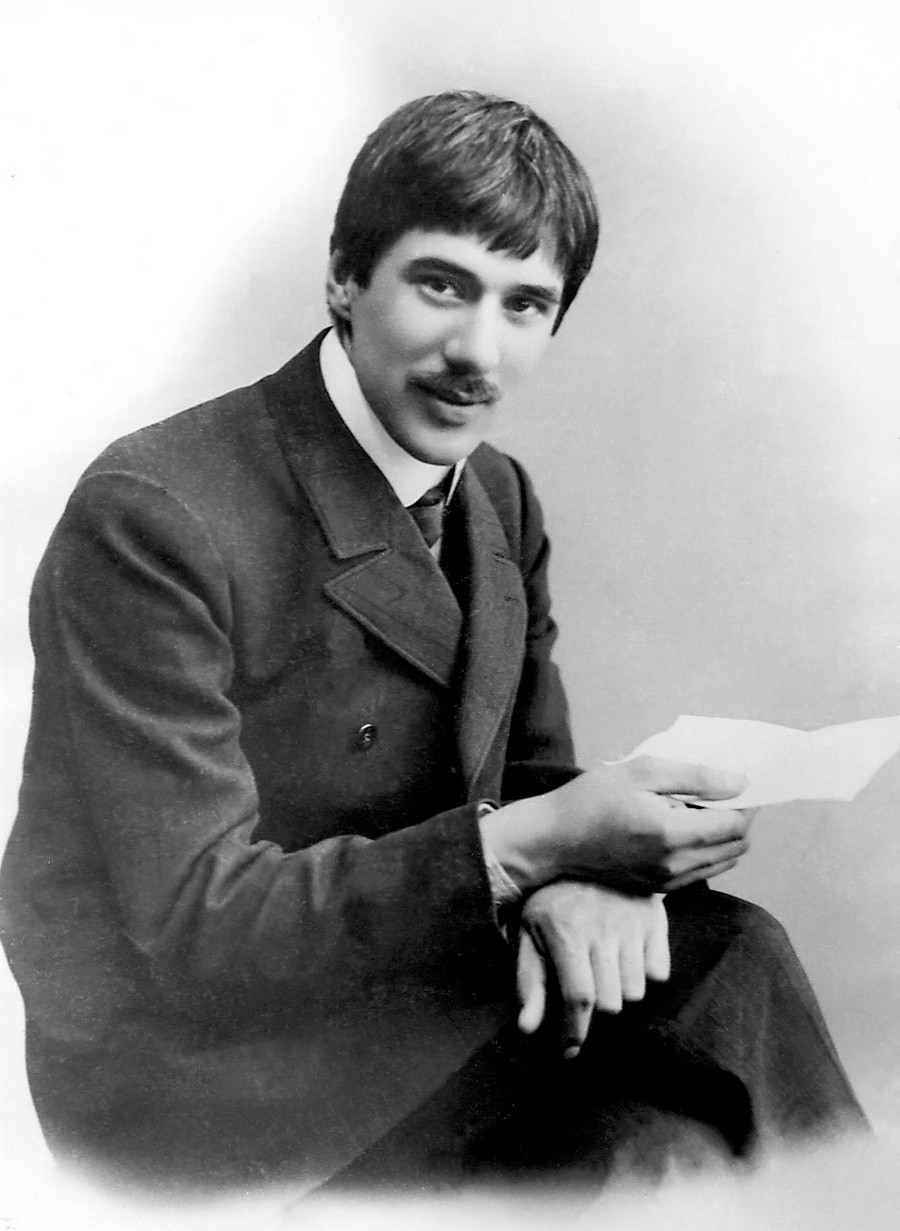 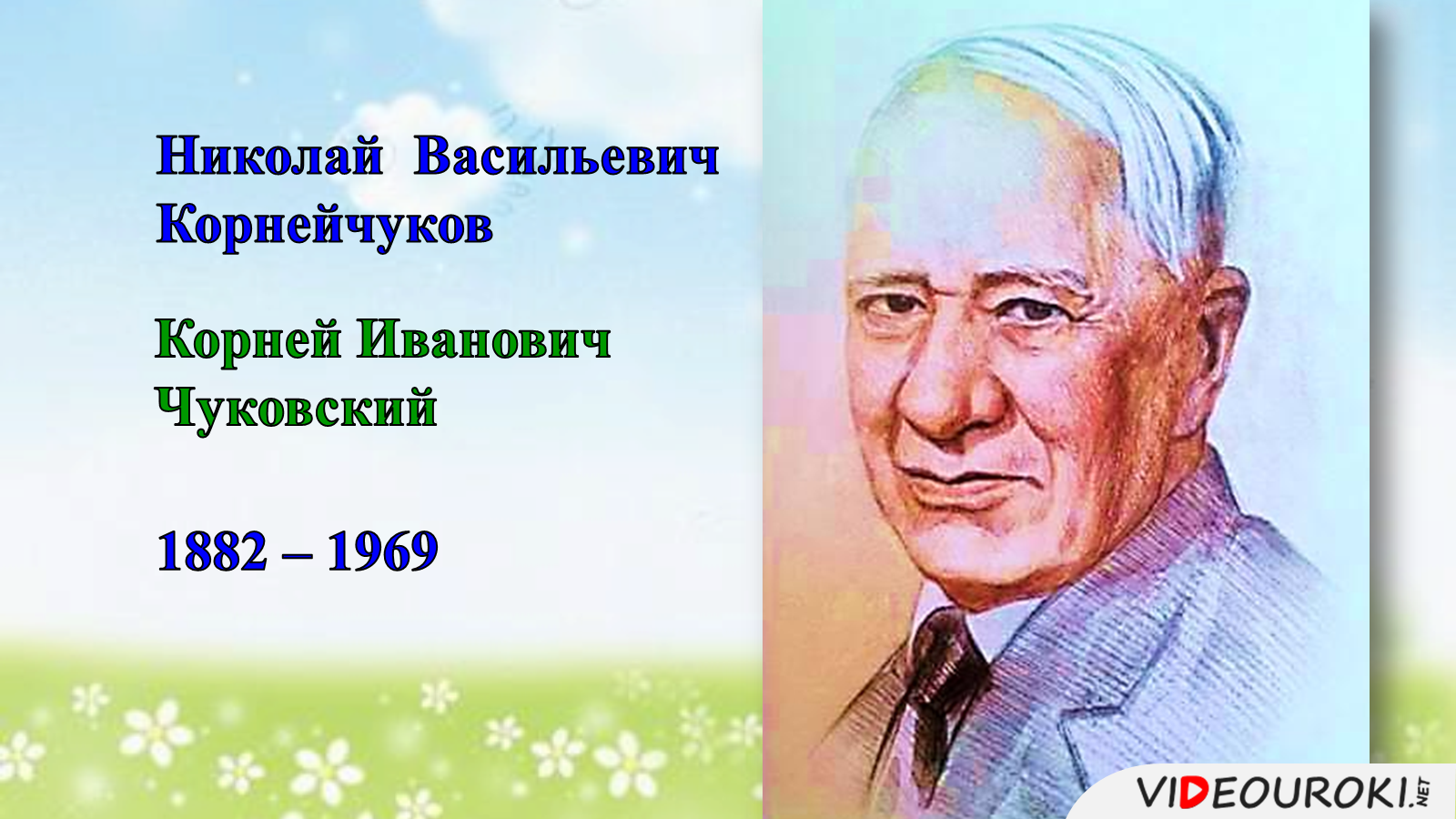 Детский писатель
Корней Иванович 
Чуковский
[Speaker Notes: А когда вернулся, то стал писать книжки для детей.]
Папа, смотри, как твои брюки нахмурились!
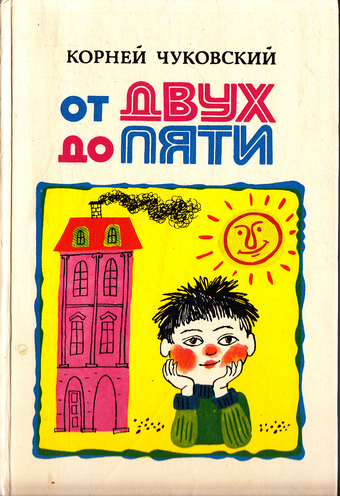 - Как ты спал? Что ты видел во сне?
-Ну, да! Разве 
в такой темноте что-нибудь увидишь!
-Мама, а крапива кусается?
-Да.
-А как она лает?
[Speaker Notes: Он стал наблюдать и записывать, как разговаривают маленькие детки. Из этих записей получилась интересная книга «От двух до пяти». В этой книге собраны смешные детские вопросы, словечки и истории. Например: «Папа, посмотри как твои брюки нахмурились!». Или: «Как ты спал? Что ты видел во сне?, -Ну, да! Разве в такой темноте что-нибудь увидишь?». А вот еще: «Мама, а крапива кусается?, –Да.
 -А как она лает?»]
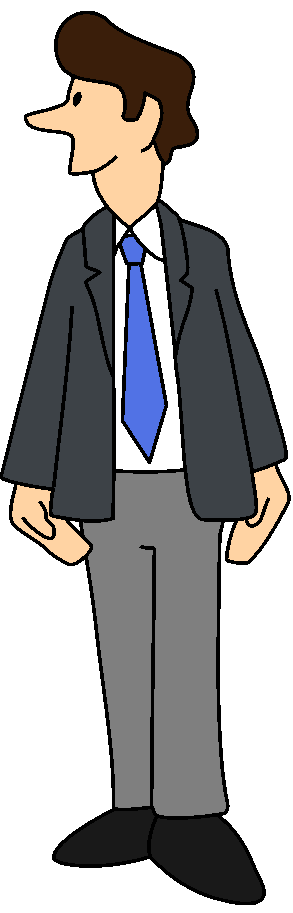 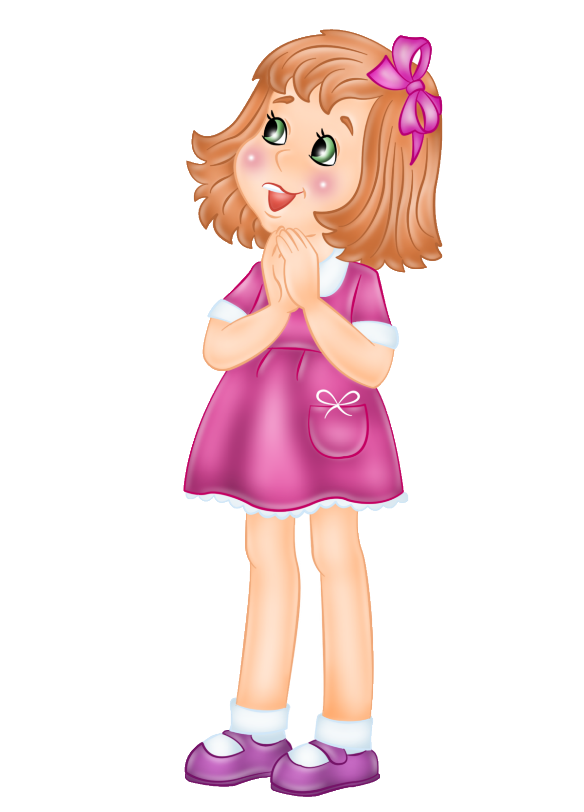 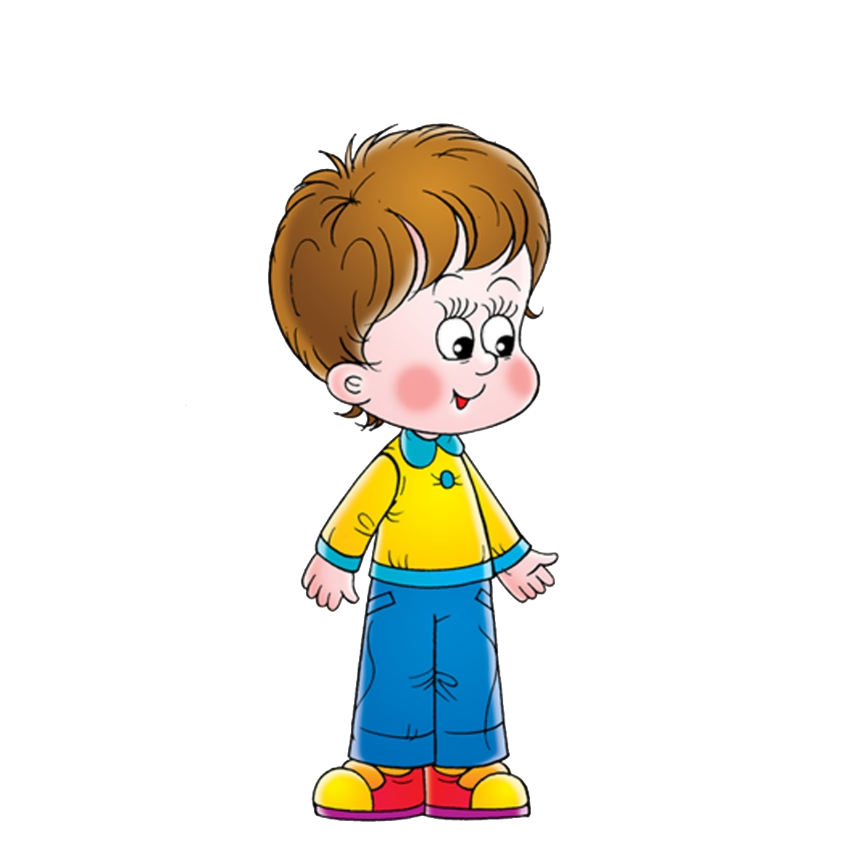 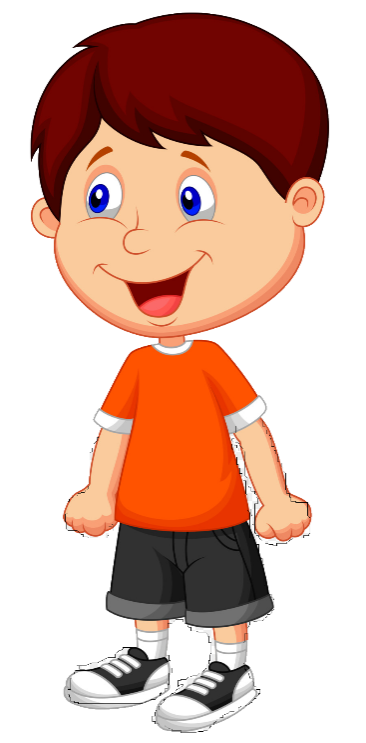 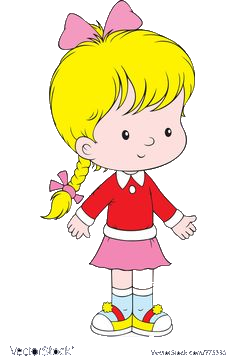 [Speaker Notes: У Корнея Ивановича было четверо детей. Он любил проводить с ними время:]
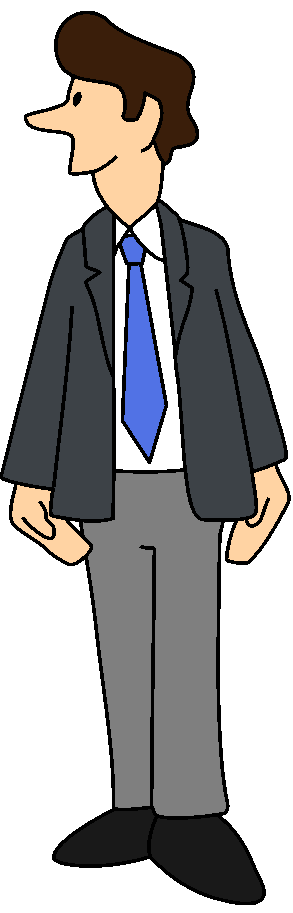 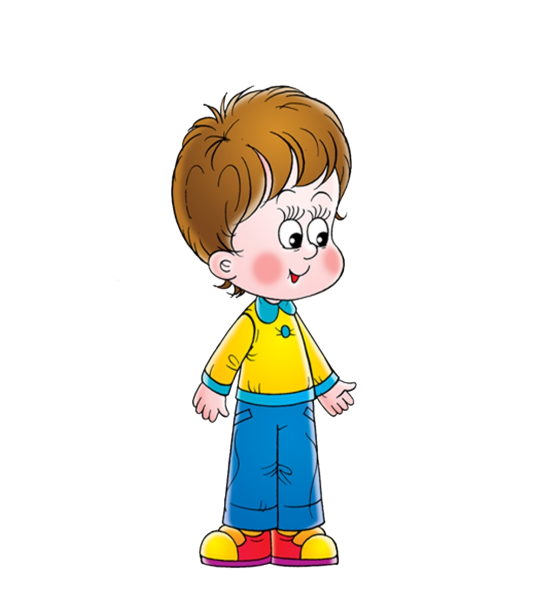 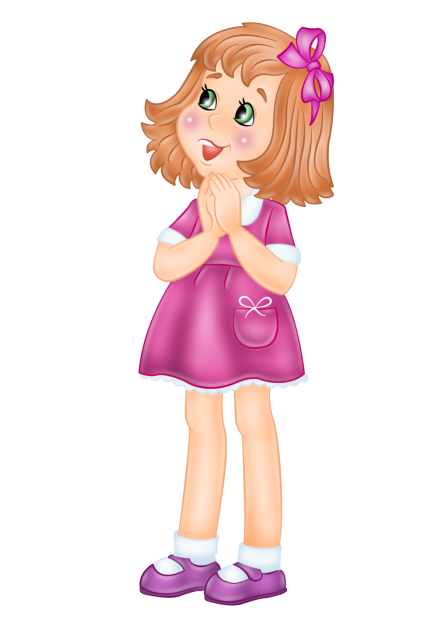 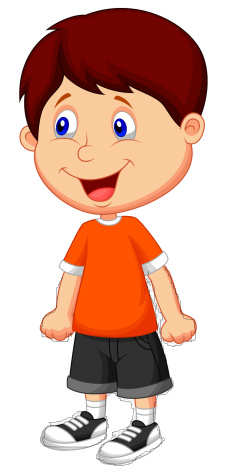 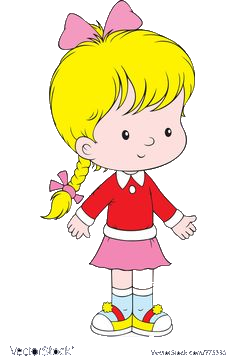 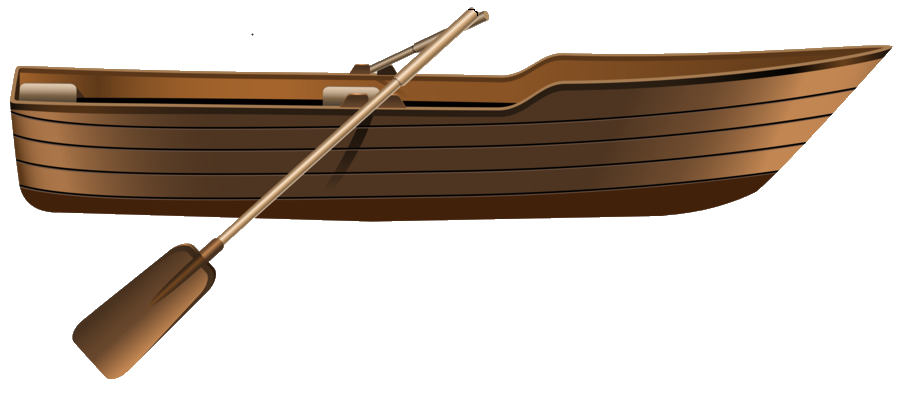 [Speaker Notes: Плавать на лодке,]
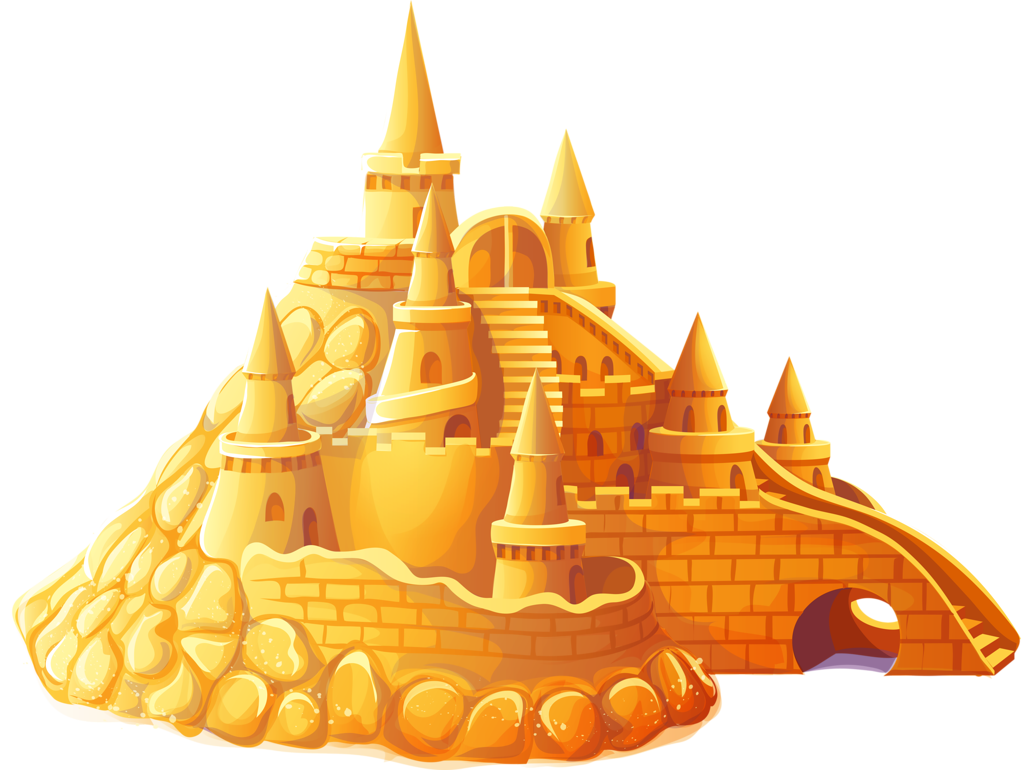 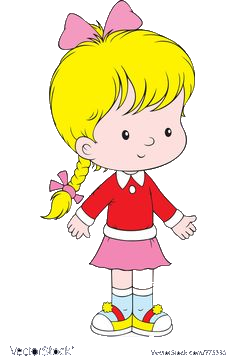 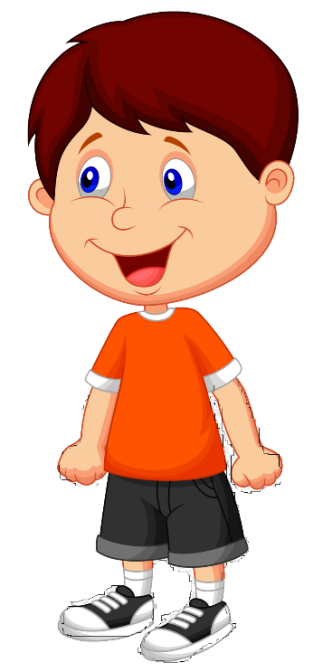 [Speaker Notes: Купаться и загорать. Строить замки из песка. Играть в прятки. Много произведений Корней Иванович создал благодаря своим детям.]
Жил да был Крокодил,
Он по улицам ходил, 
Папиросы курил.
По-турецки говорил,-
Крокодил, Крокодил
Крокодилович.
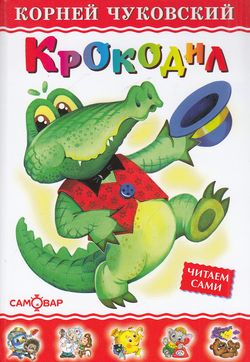 [Speaker Notes: Однажды заболел маленький сынишка. Корней Иванович, чтобы хоть как-то развлечь сына, стал рассказывать ему сказку: «Жил да был Крокодил. Он по улицам ходил, папиросы курил, По-турецки говорил, -Крокодил, Крокодил Крокодилович». Так появилась сказка «Крокодил».]
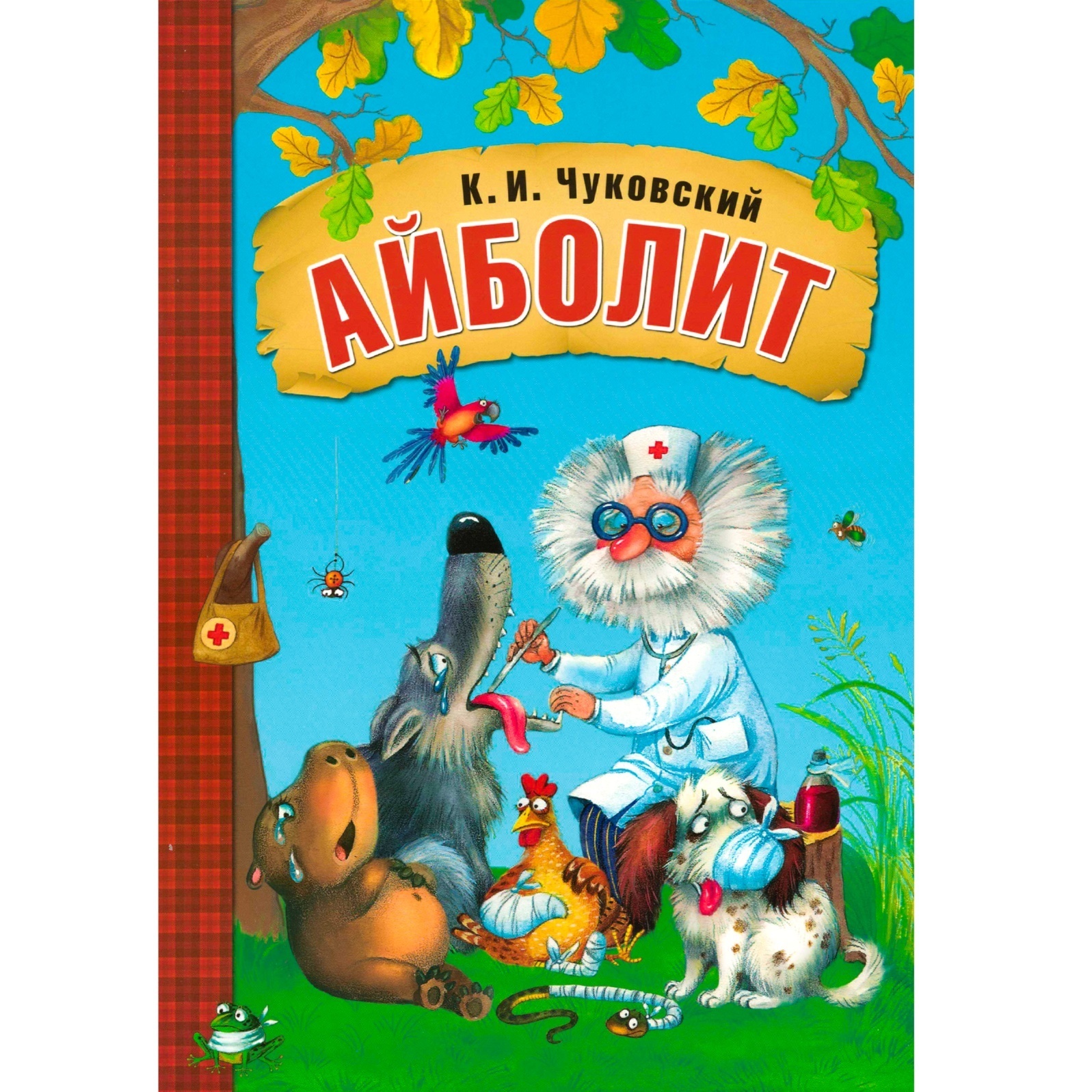 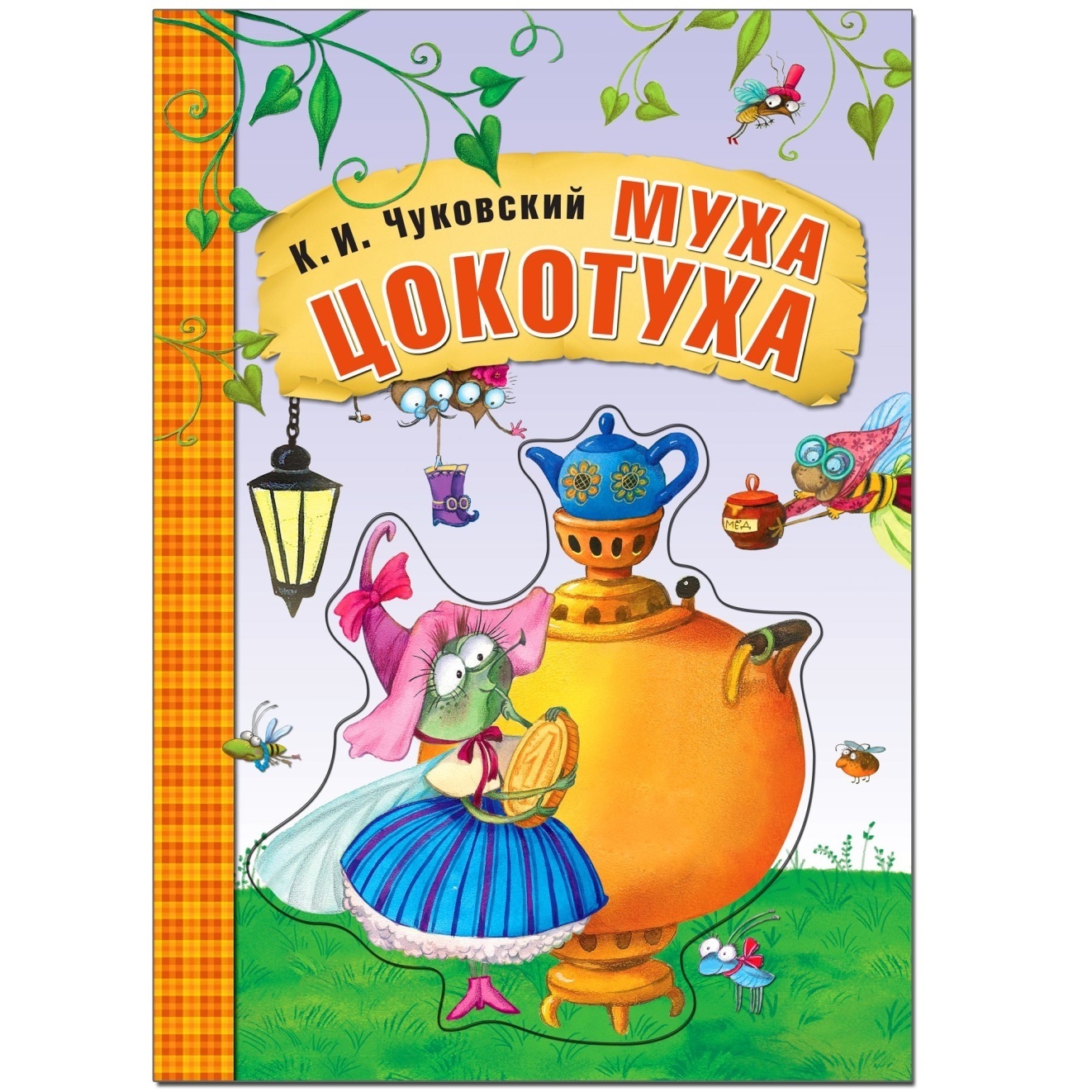 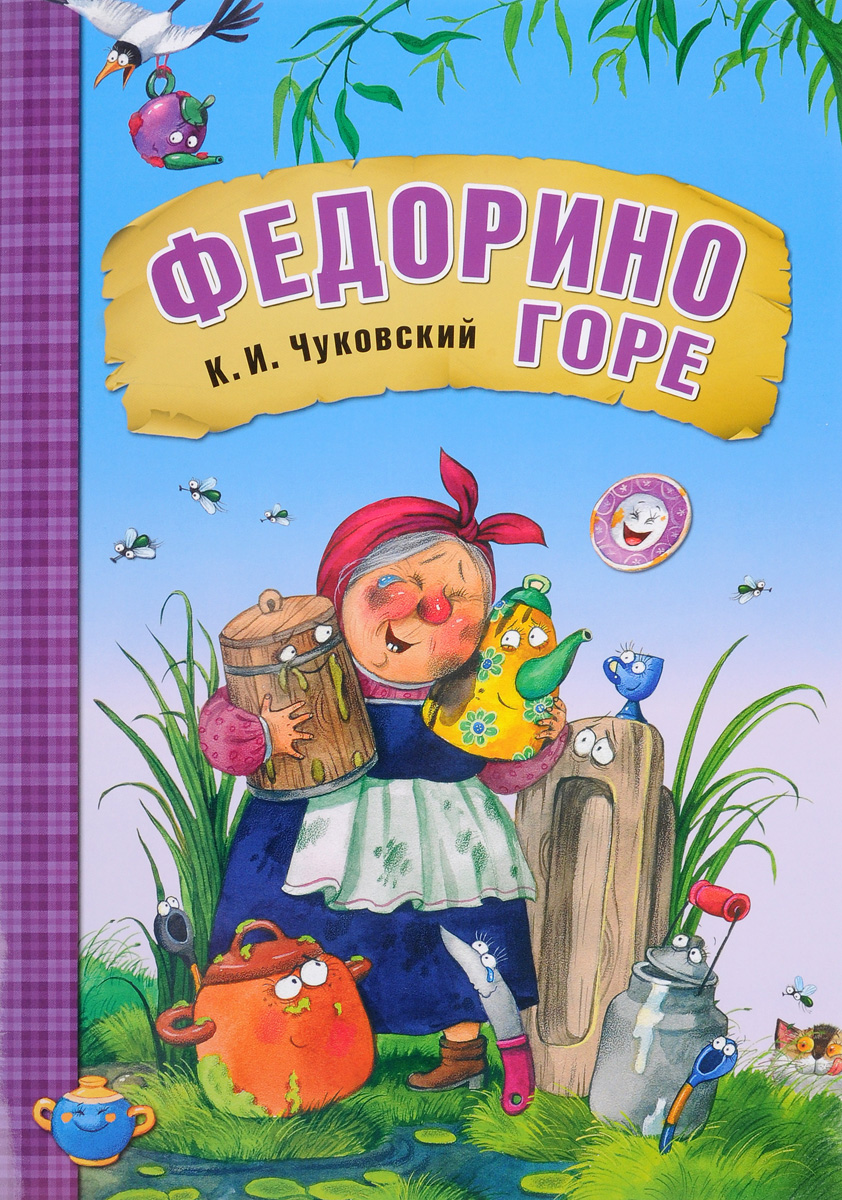 [Speaker Notes: За «Крокодолом» появились все новые и новые стихотворения: «Муха Цокотуха», «Федорино горе», «Айболит».]
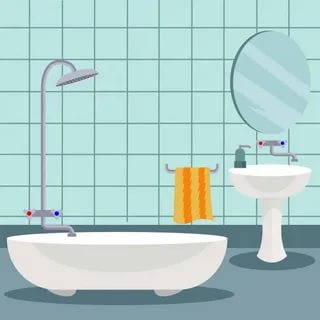 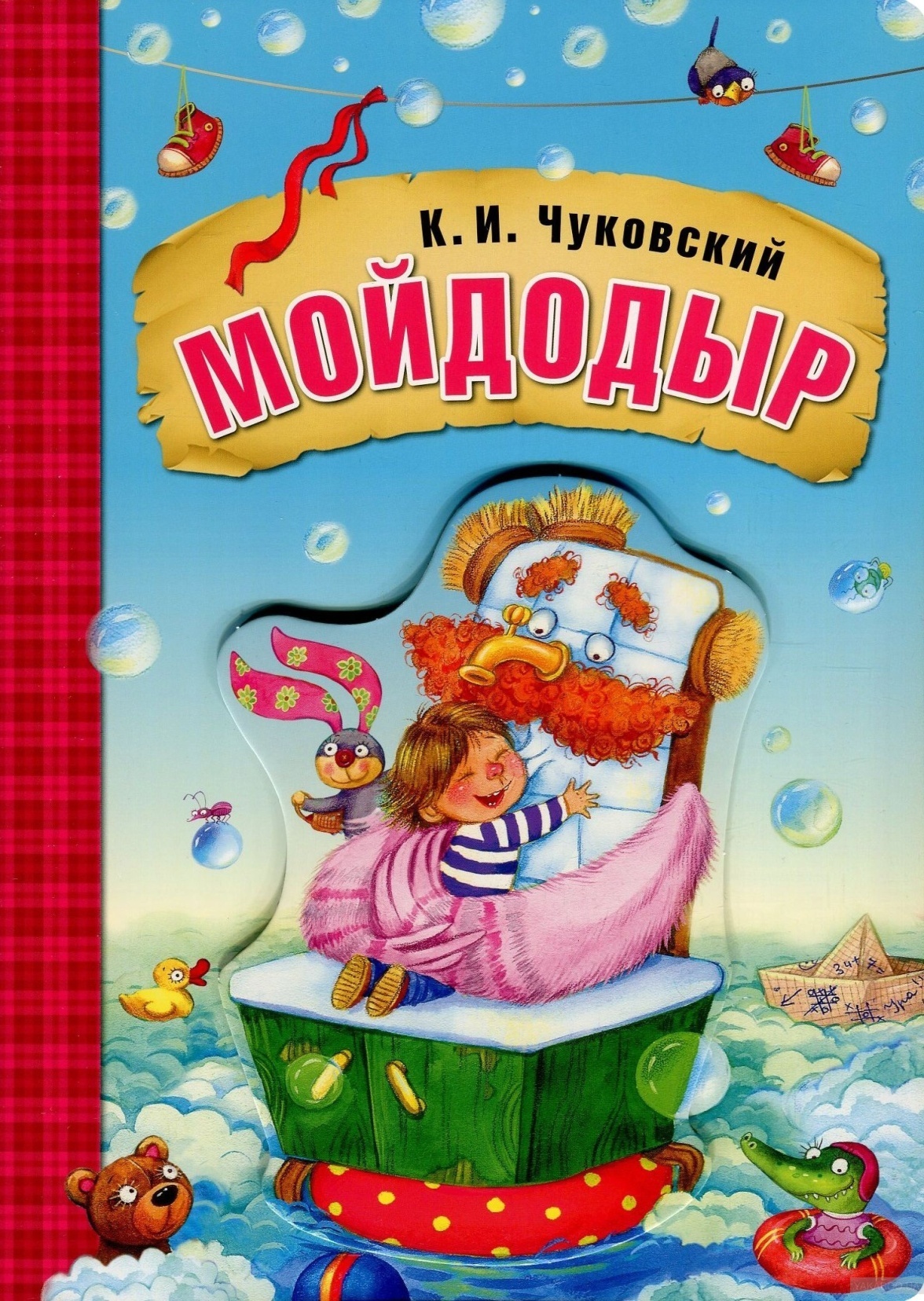 Надо, надо умываться
По утрам и вечерам, 
А нечистым трубочистам
Стыд и срам!
Стыд и срам!
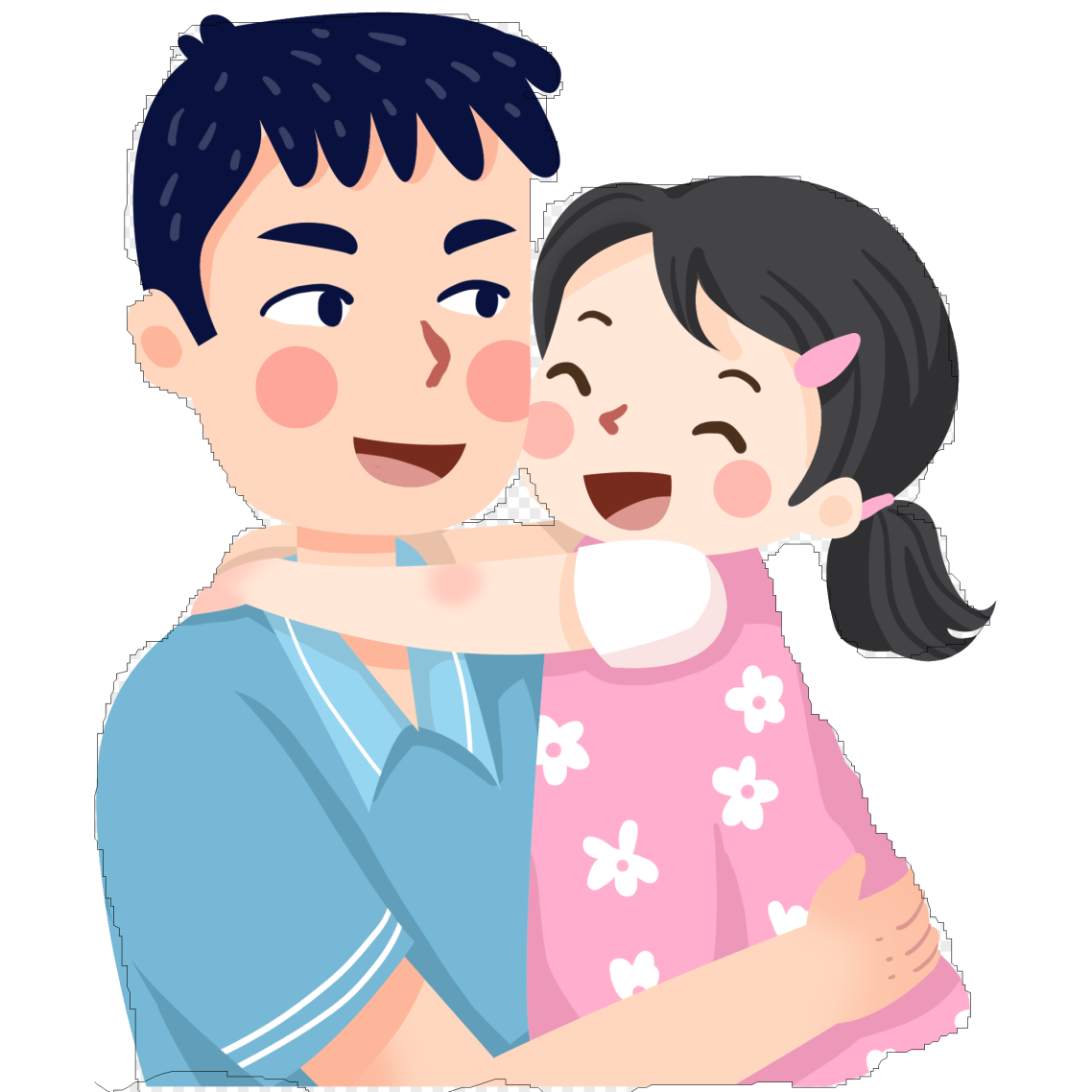 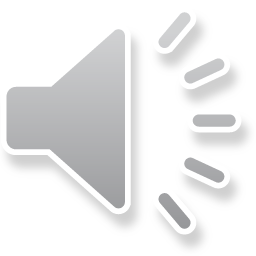 [Speaker Notes: Как-то сидел Корней Иванович дома за письменным столом и услышал как плачет его маленькая дочка. Она не хотела умываться. Чуковский вышел из кабинета, взял девочку на руки и сказал: «Надо, надо умываться по утрам и вечерам, а нечистым трубочистам стыд и срам, стыд и срам!». Так появился «Мойдодыр».]
Муха Цокотуха
Крокодил
[Speaker Notes: Людям настолько понравилось творчество писателя, что они установили памятники литературным героям детского писателя: Крокодил, который по улицам ходил. Красавица Муха Цокотуха.]
Мойдодыр
Айболит
[Speaker Notes: Айболит, который под деревом сидит и знаменитый Мойдодыр.]
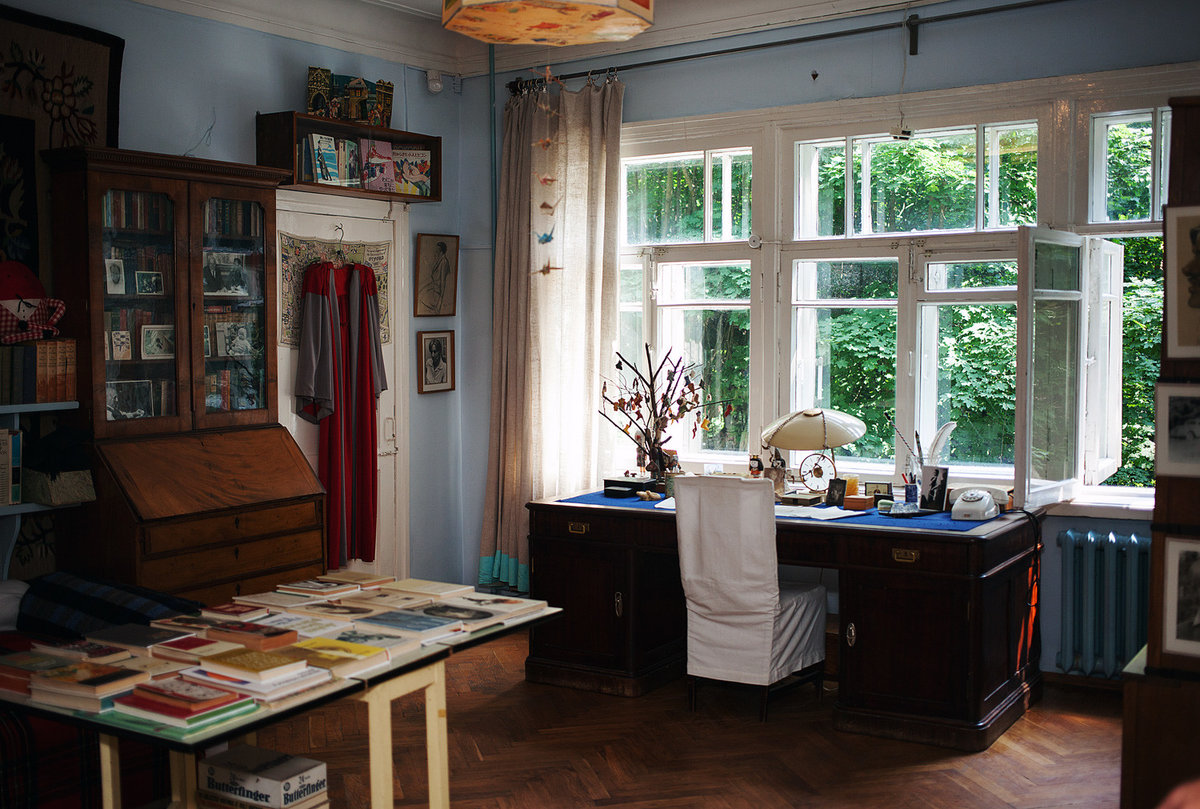 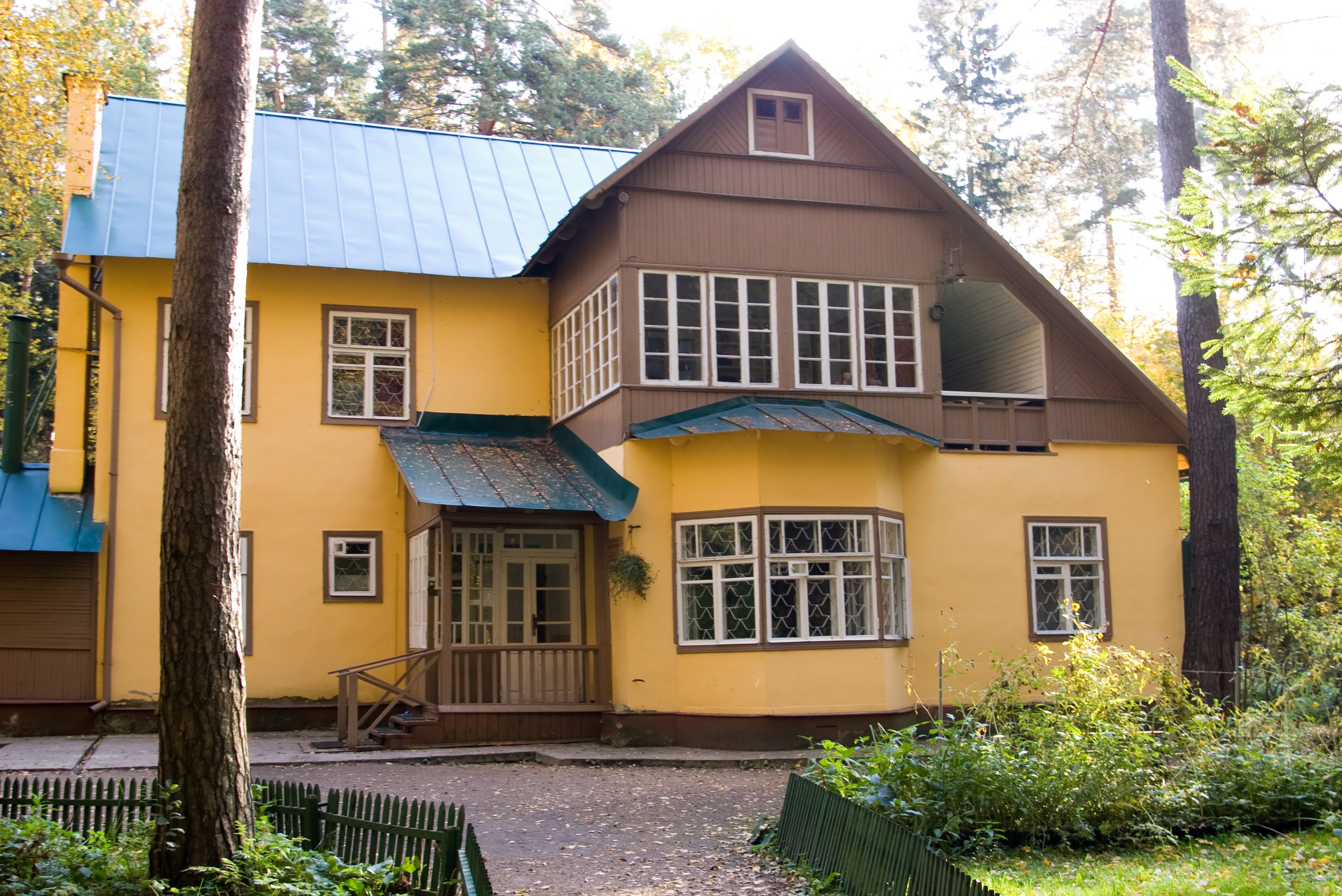 [Speaker Notes: Корней Иванович жил недалеко от Москвы: в Переделкино. Сейчас в его доме находится музей. Здесь все сохранилось так, как было при жизни Чуковского.]
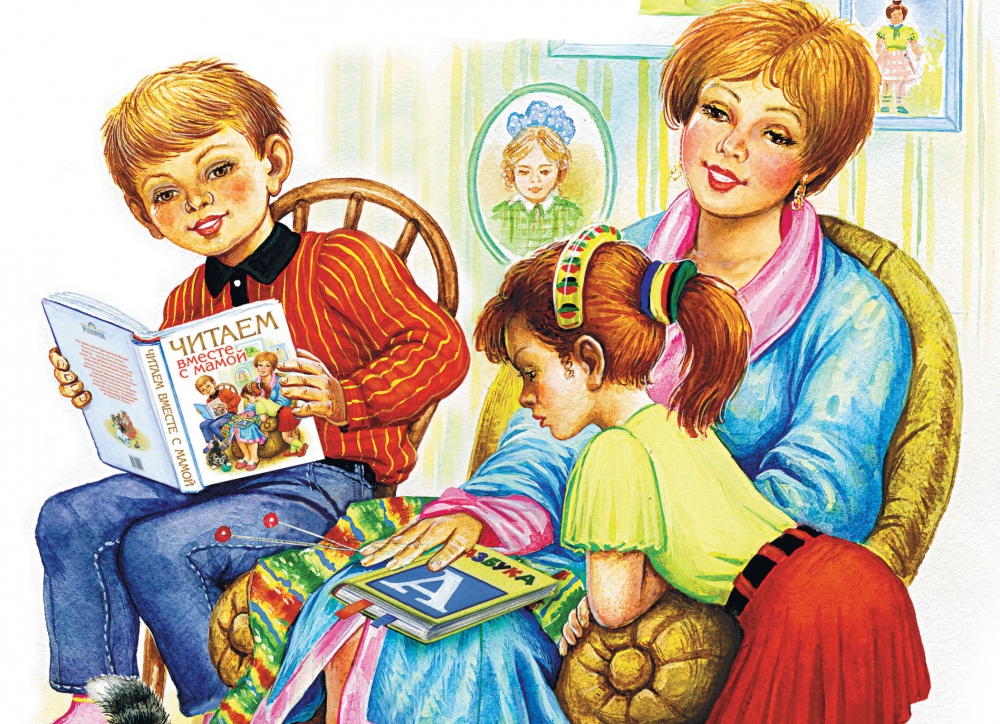 [Speaker Notes: Мамы и папы, которые в детстве зачитывались сказками Чуковского, читают их и своим детям.]
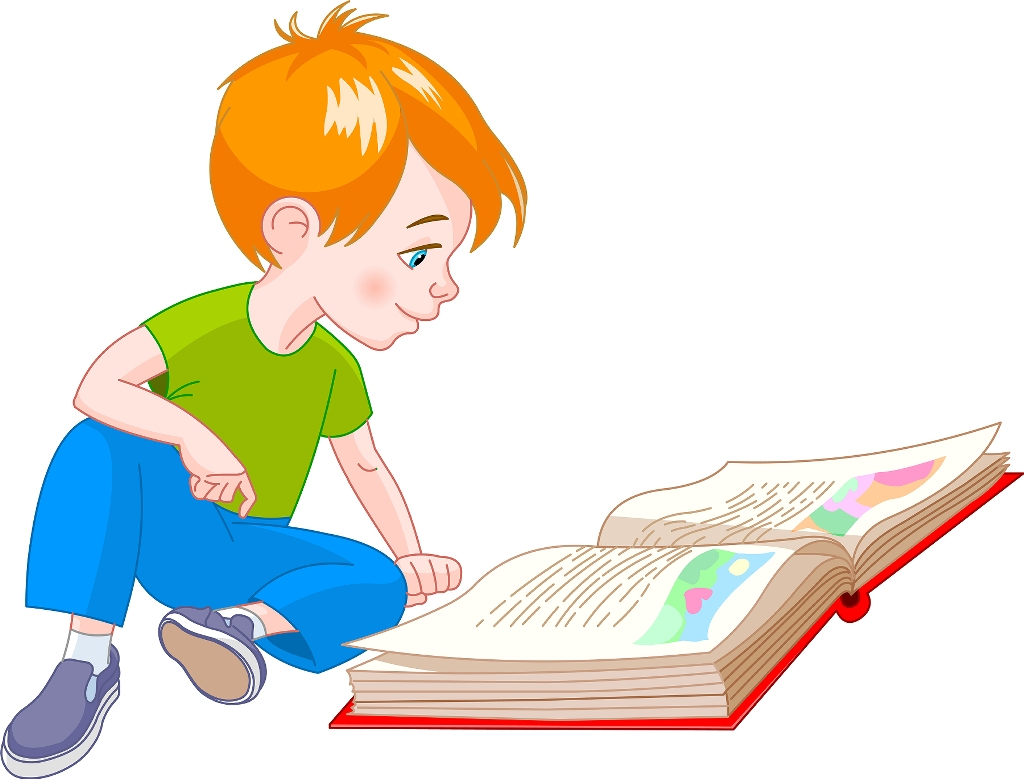 До новых встреч…
[Speaker Notes: Потому, что каждый родитель знает, что дети должны идти по жизни с книгой.]
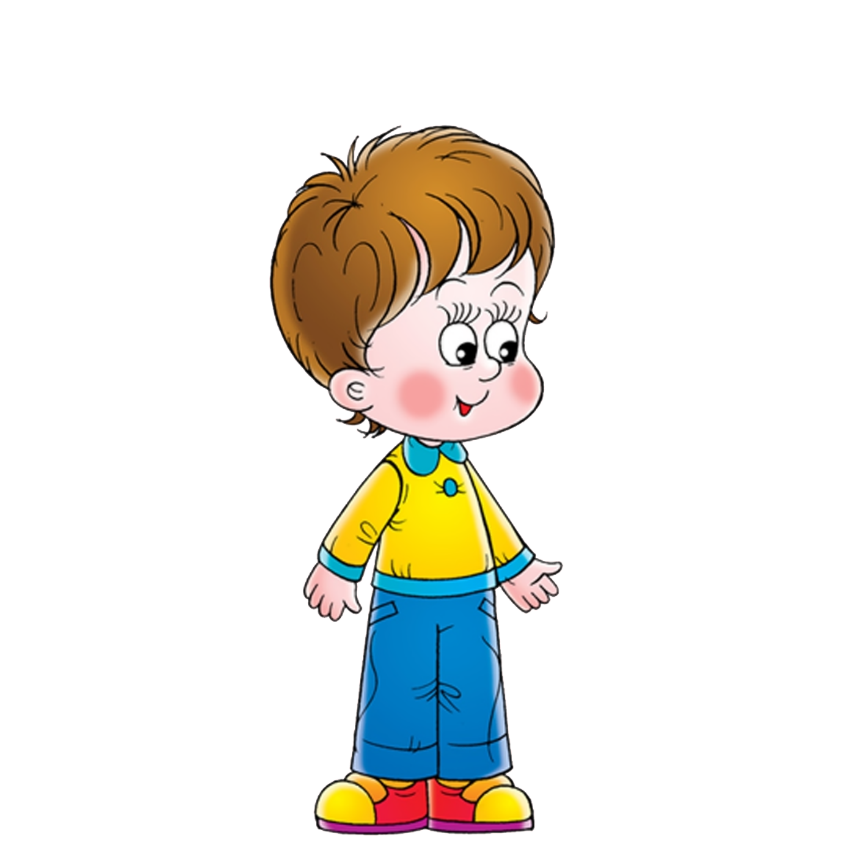 КВАДРАТ
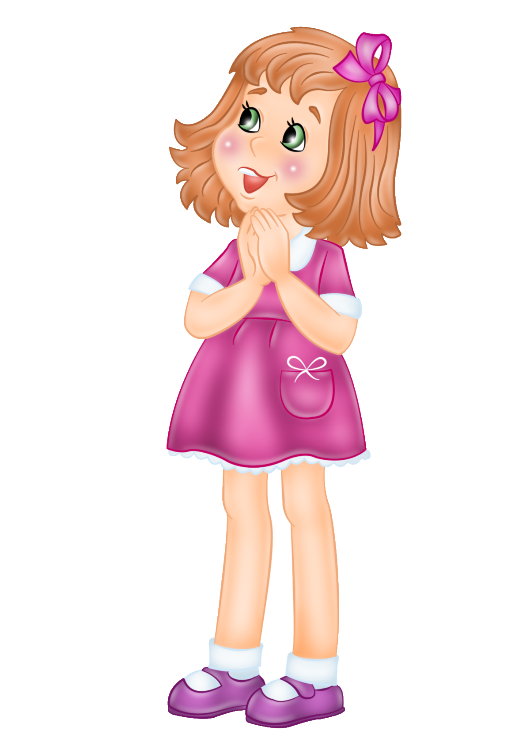 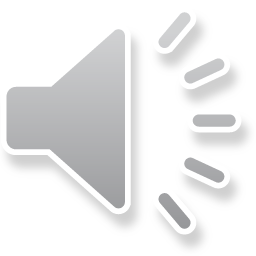